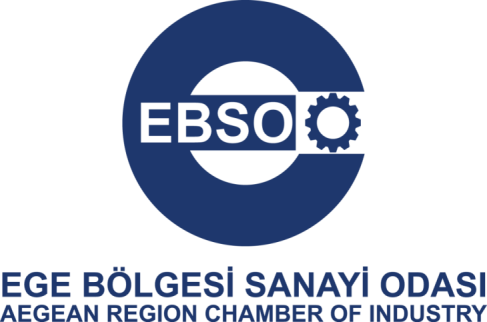 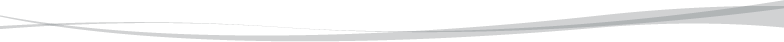 TÜRKİYE EKONOMİSİNİN KÜRESEL EKONOMİ İLE ENTEGRASYONU
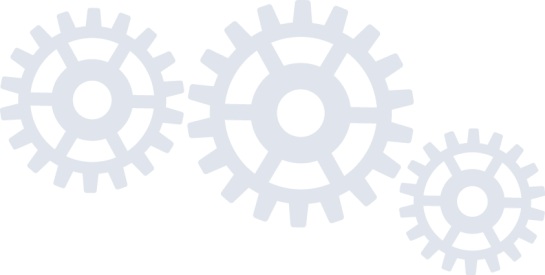 H. İbrahim GÖKÇÜOĞLU
EBSO Yönetim Kurulu Başkan Vekili
 
3 Kasım 2017
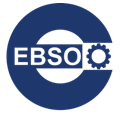 BİRAZ GÜLELİM
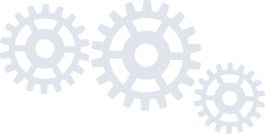 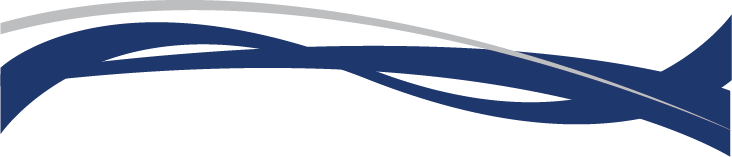 Muhasebeciye sormuşlar: 
Bir daha dünyaya gelirsen hangi mesleği seçersin? 
--İmam olurdum. 
Neden?
--Çünkü mevzuatı hiç değişmiyor.
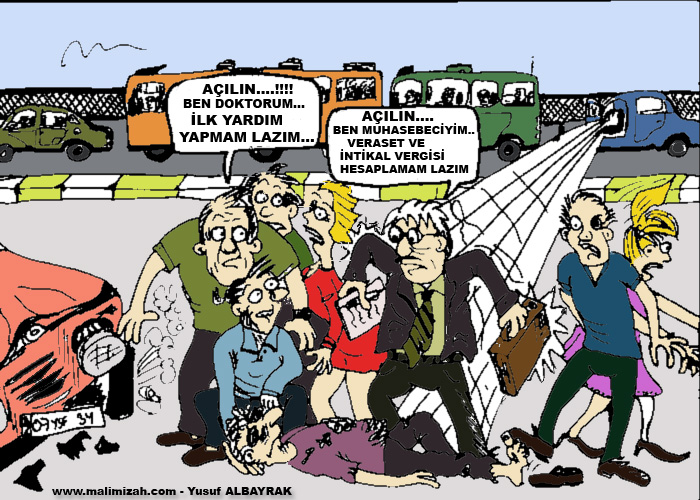 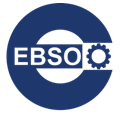 KÜRESEL EKONOMİDE ENTEGRASYON
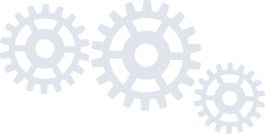 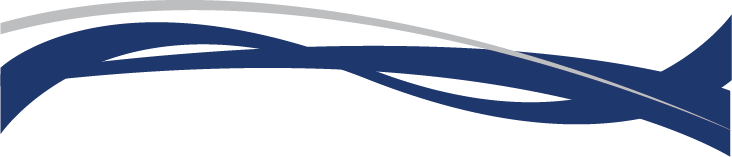 Gümrük Birliği

Serbest Ticaret Anlaşmaları

Bölgesel Birliktelikler

Küresel Kuruluşlara Üyelik
Küreselleşmenin yarattığı olumsuzlukları en aza indirmek için dünya gerçekleri ile uyumlu yeni anlaşmalar, sanayi stratejisi ve reformlar kaçınılmaz.
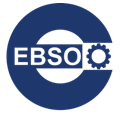 KÜRESEL BÜYÜME 2016
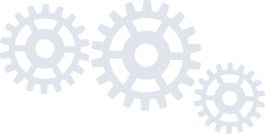 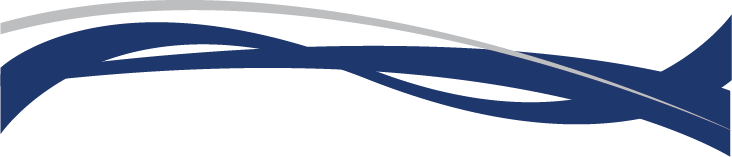 2017 Beklenti  %5,5
Kaynak: Dünya Bankası
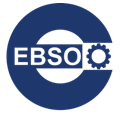 RAKAMLARLA SANAYİ YAPIMIZ
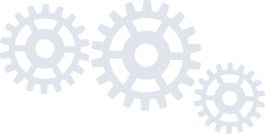 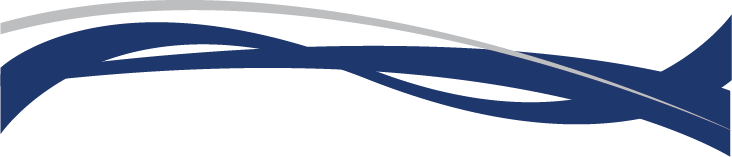 İmalat Sanayinin GSYİH içindeki payı
284 OSB
Türkiye

%16,5
TOPLAM İŞLETMELERİN %12,4’ü 
İMALAT SANAYİ 
FİRMASI
332.884 ADET
Almanya

%23
G.Kore

%29,5
19
SERBEST BÖLGE
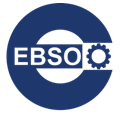 İHRACAT KONSANTRASYON ENDEKSİ
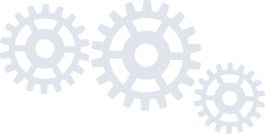 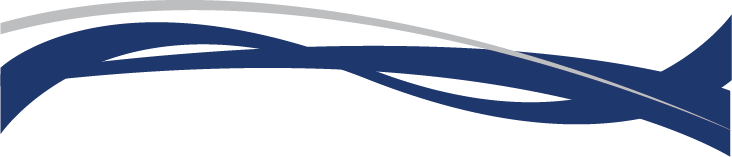 Kaynak: UNDP
Ürün çeşitliliği ve ihraç edilen ülke sayısı açısından bakılan Konsantrasyon Endeksi’nde Türkiye oldukça iyi bir konumdadır. Bununla birlikte, dünya ihracat sıralamasında 31./232 sıradadır.
İleri teknoloji ihracatın payı %2, Dünya ortalaması %18,5.
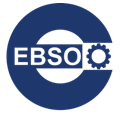 DOĞRUDAN YABANCI YATIRIMLAR
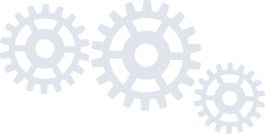 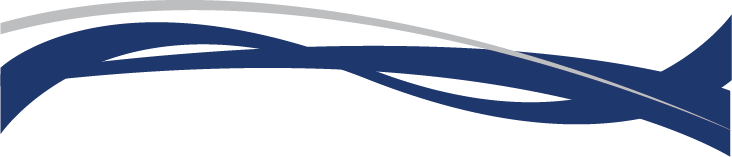 Kaynak:Eko.Bak.
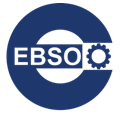 CARİ AÇIK (Milyar Dolar)
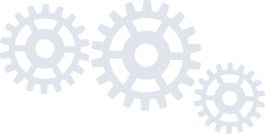 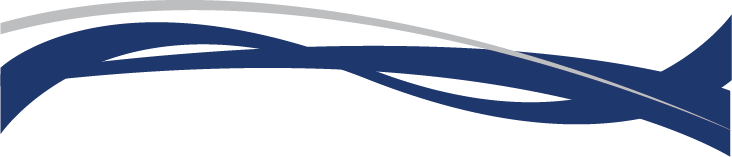 Kaynak: TCMB
ÜRETİMDE ENTEGRASYON: SANAYİ 4.0
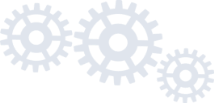 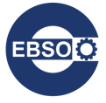 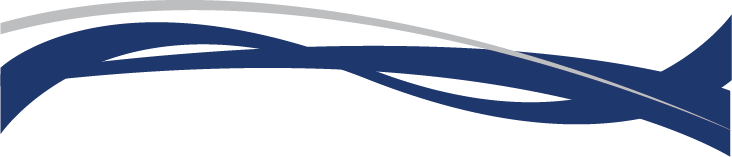 Üretim miktarı 
ve 
ürün kalitesi 
artacaktır.
Üretim süreleri ve 
birim maliyetler 
azalacak,
Yedek parça stoku yerini 3D, 4D yazıcılara bırakıyor.
Rekabet gücü artacak
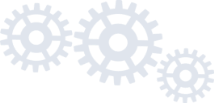 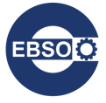 NEDEN DİJİTAL DÖNÜŞÜM?
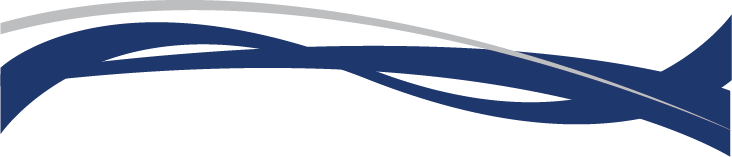 %50 
Operasyonel Verimlilik
DİJİTAL
DÖNÜŞÜM
%41 Otomasyon
%30
Karar verme hızı
%40 
İş etkinliği
%34
Müşteri Memnuniyeti
Kaynak: KPMG
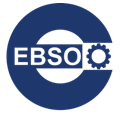 KÜRESEL REKABET ENDEKSİ
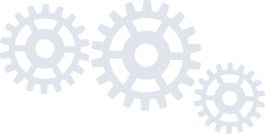 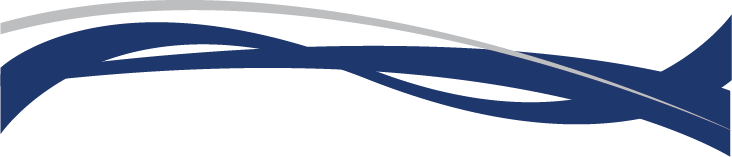 Kaynak: Dünya Ekonomik Forumu:2017-2018
(Parantez içindeki değerler, geçen yılın sıralamasıdır.)
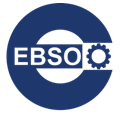 CDS RİSK PRİMİ (Kasım 2017)
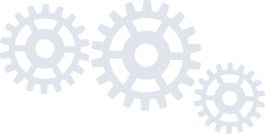 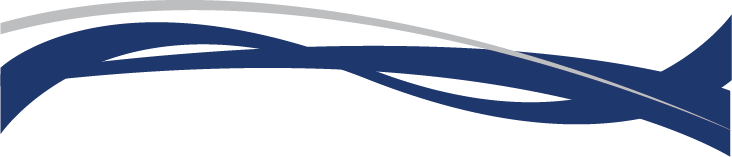 Kaynak: Bloomberg
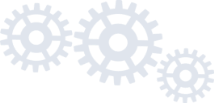 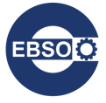 İNOVASYON VE EĞİTİM 4.0
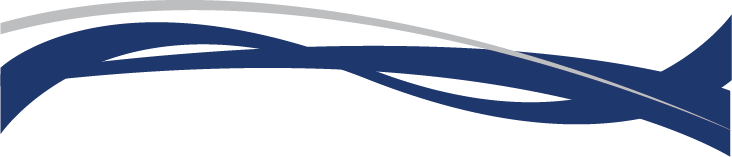 İNOVASYON VE PISA İLİŞKİSİ ALEYHİMİZE İŞLİYOR
PISA BİLİM TESTİNDE 52./72
PISA OKUDUĞUNU ANLAMADA 50./72
Kaynak: OECD - WEO
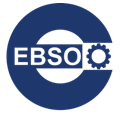 YURDUM İNSANI
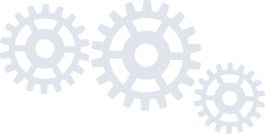 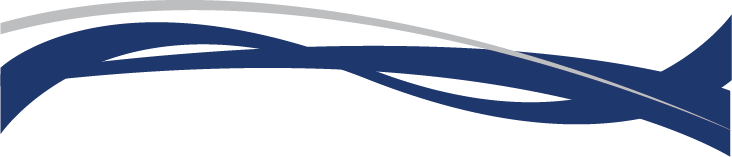 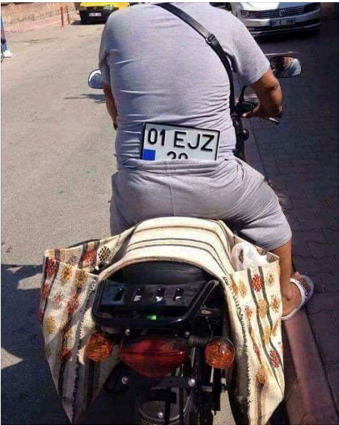 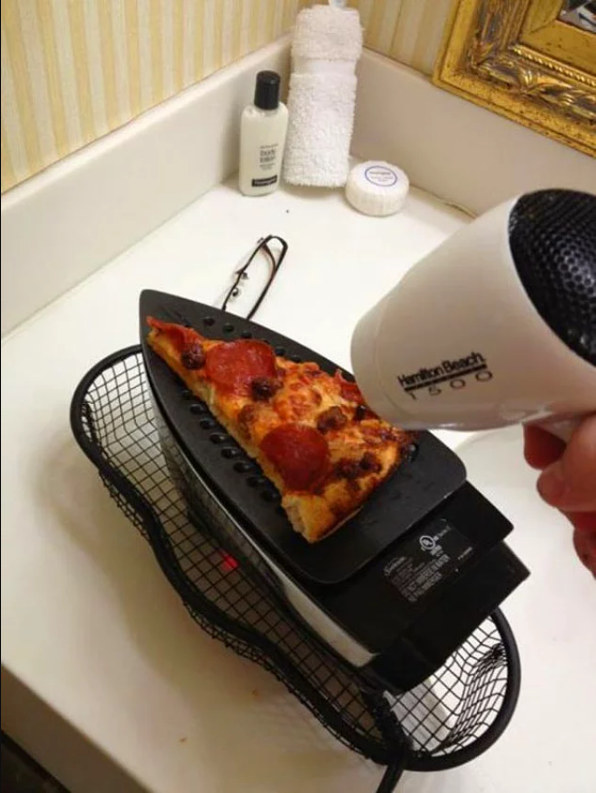 Adana
İnovatif pişirme tekniği
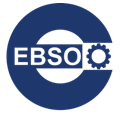 UMUDUMUZ TÜRK GENÇLİĞİNDE
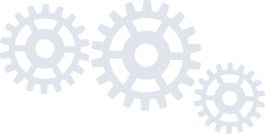 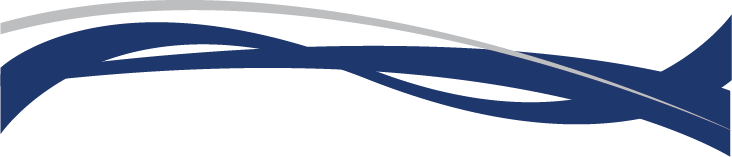 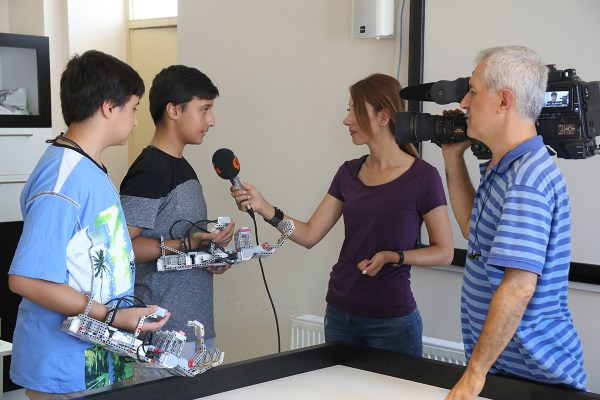 Robotik kol geliştiren gençler
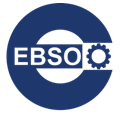 ULU ÖNDER ATATÜRK DİYOR Kİ:
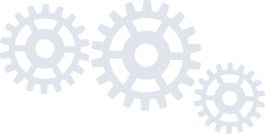 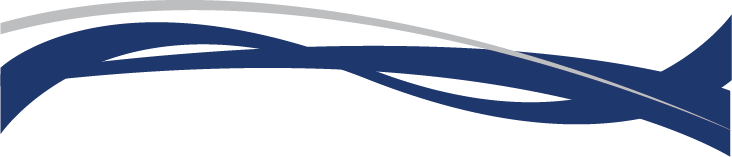 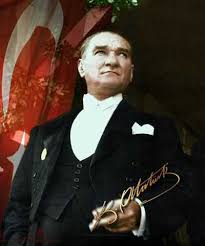 “Eğitimdir ki, bir milleti ya özgür, bağımsız, şanlı, yüksek bir topluluk halinde yaşatır; ya da esaret ve sefalete terk eder.”
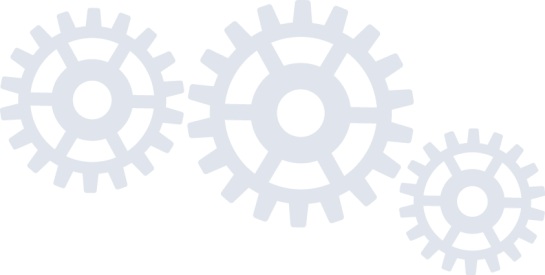 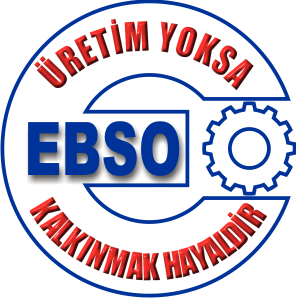 Teşekkürler